Подходят к завершению работы по реализации мероприятий в рамках программы «Комфортная городская среда» Высажены саженцы ели и пихты, установлен пандус, смонтированы прожектора  на мемориале
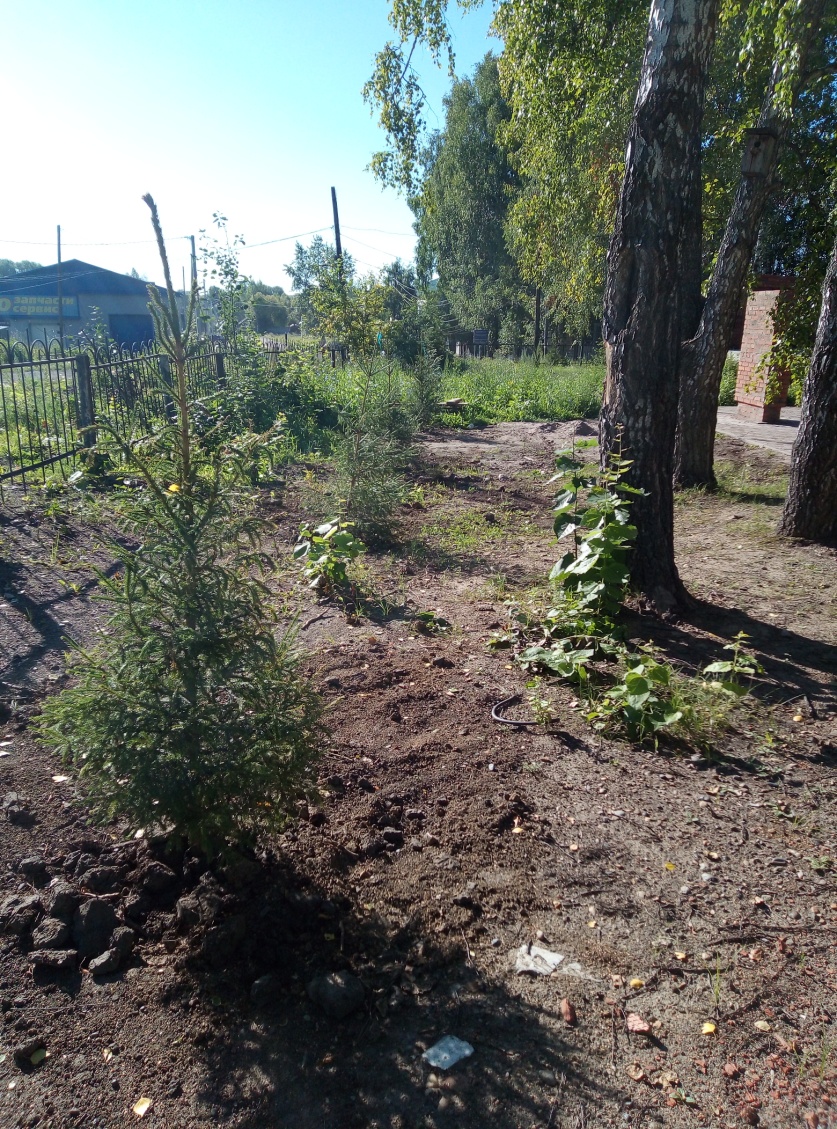 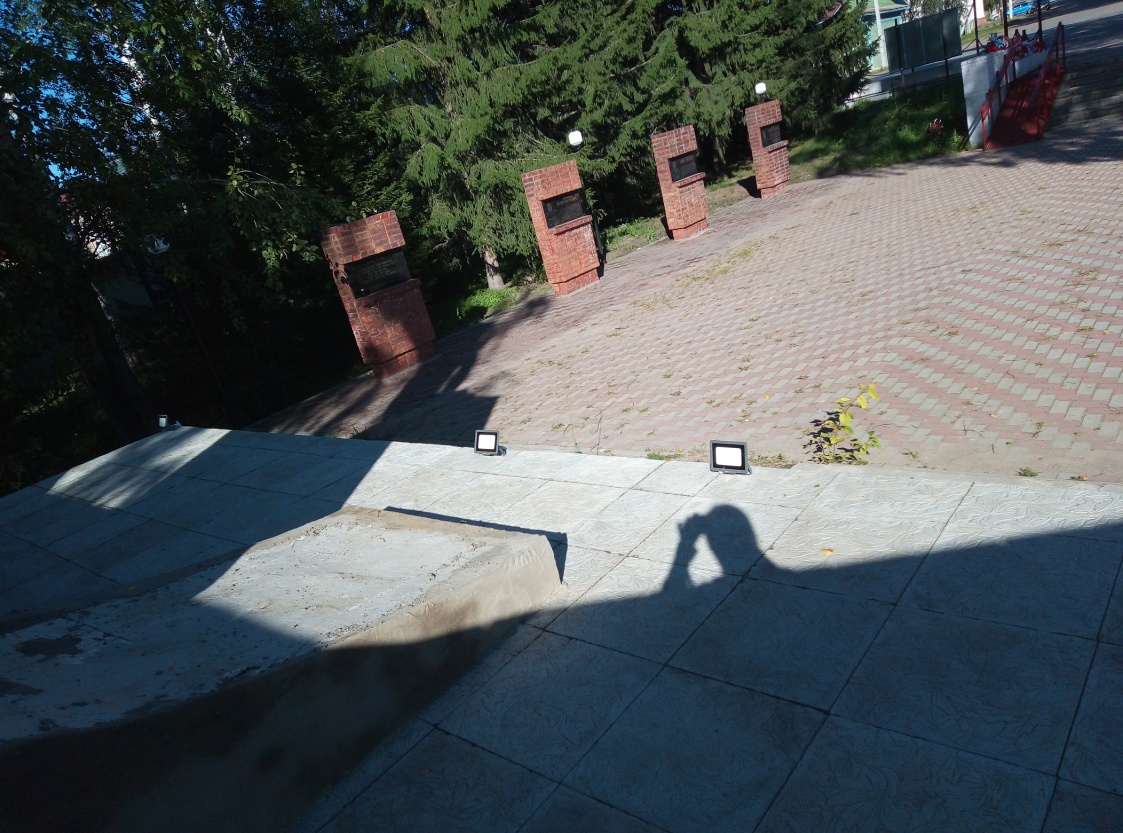